WELCOME 
VIRTUAL LIONS TRAINING
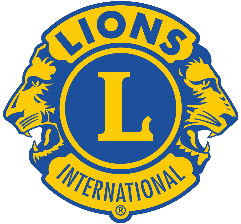 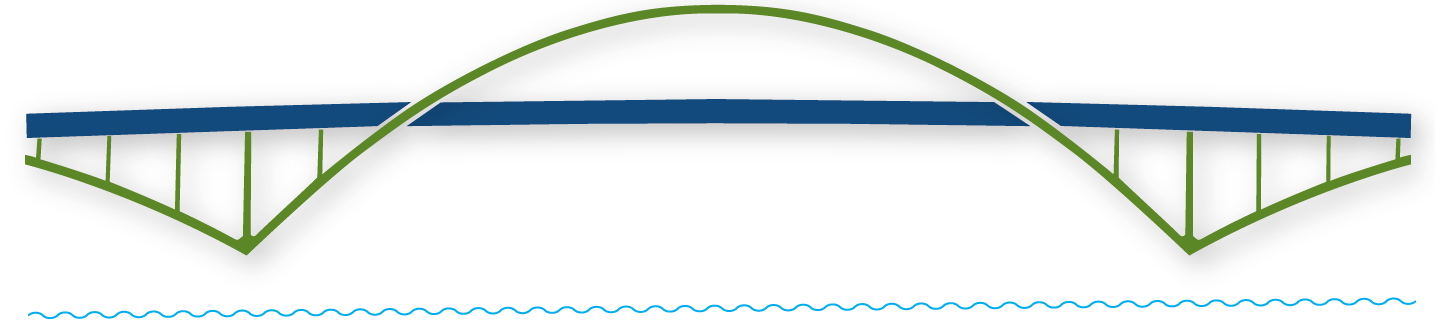 Building a Bridge into the Future!
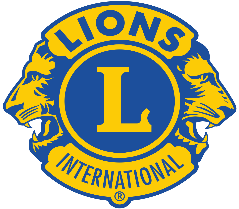 FACULTY
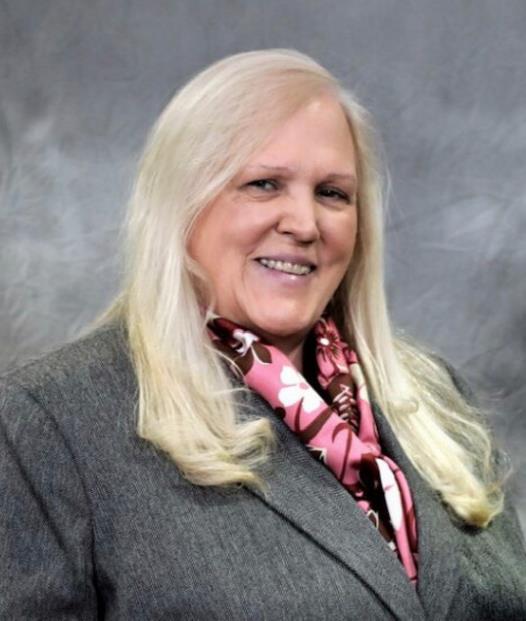 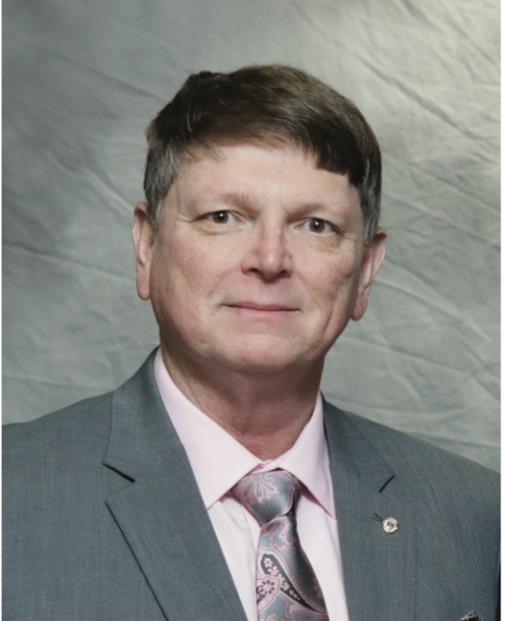 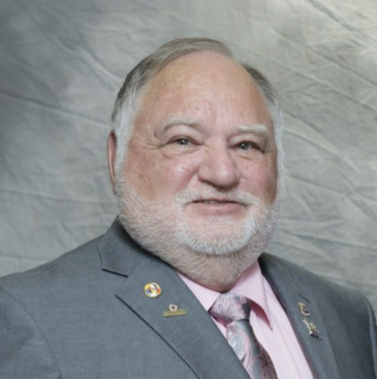 DG Rick Dodson District 17A
DG Chris Bauer District 17N
DG Diana Baumann District 17K
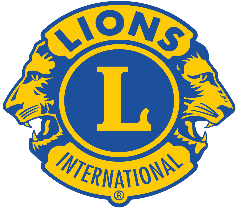 QUICK POLLS
.
“A leader is great not because of his or her power, 
but because of his or her ability to empower others.”― John Maxwell,
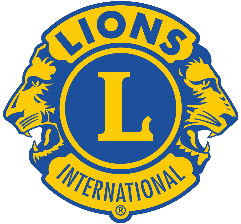 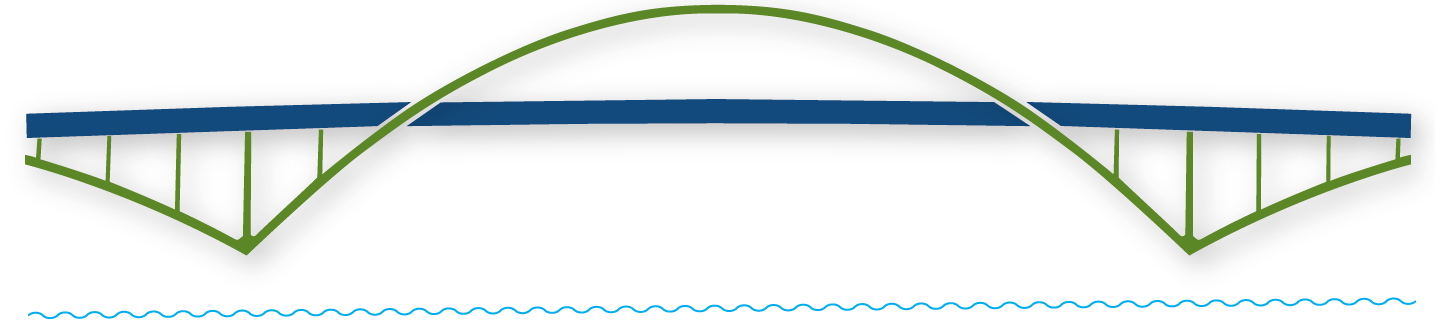 Building a Bridge into the Future!
[Speaker Notes: B]
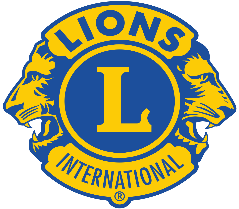 By the end of this session you will be able to:

Explain the role and responsibilities of the Club President.
Develop and put an annual club plan into action.
Plan and manage a meeting. 
Access additional resources as needed.
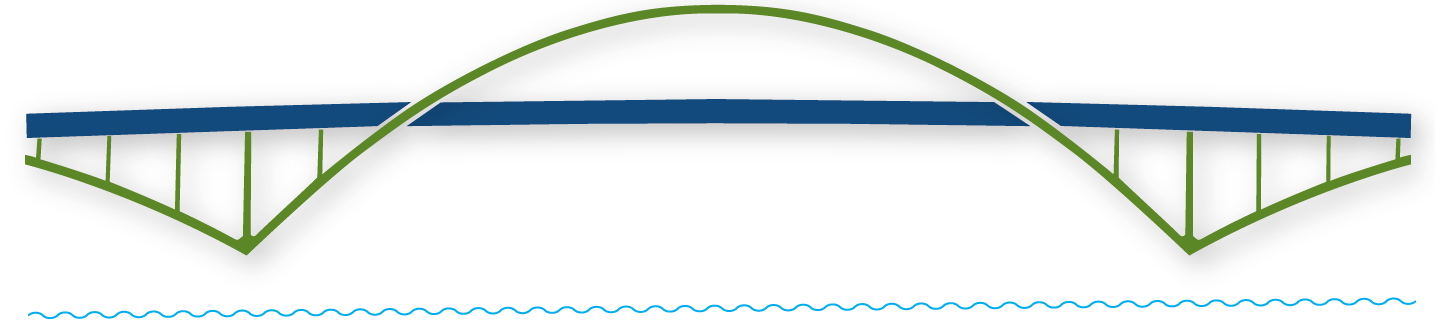 Building a Bridge into the Future!
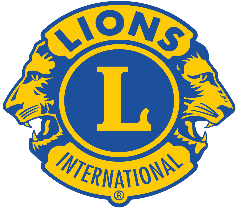 PRESIDENT’S ROLES & RESPONSILIITES



 



DG Rick Dodson
District 17A
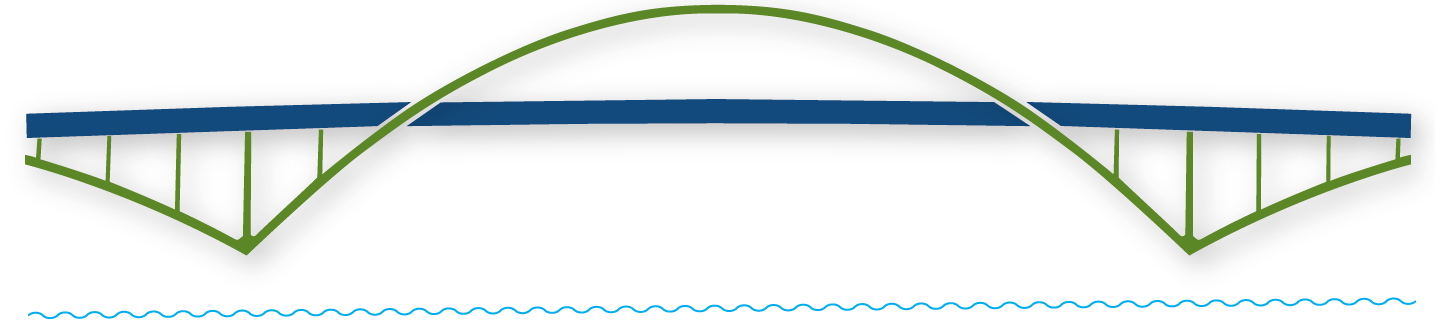 Building a Bridge into the Future!
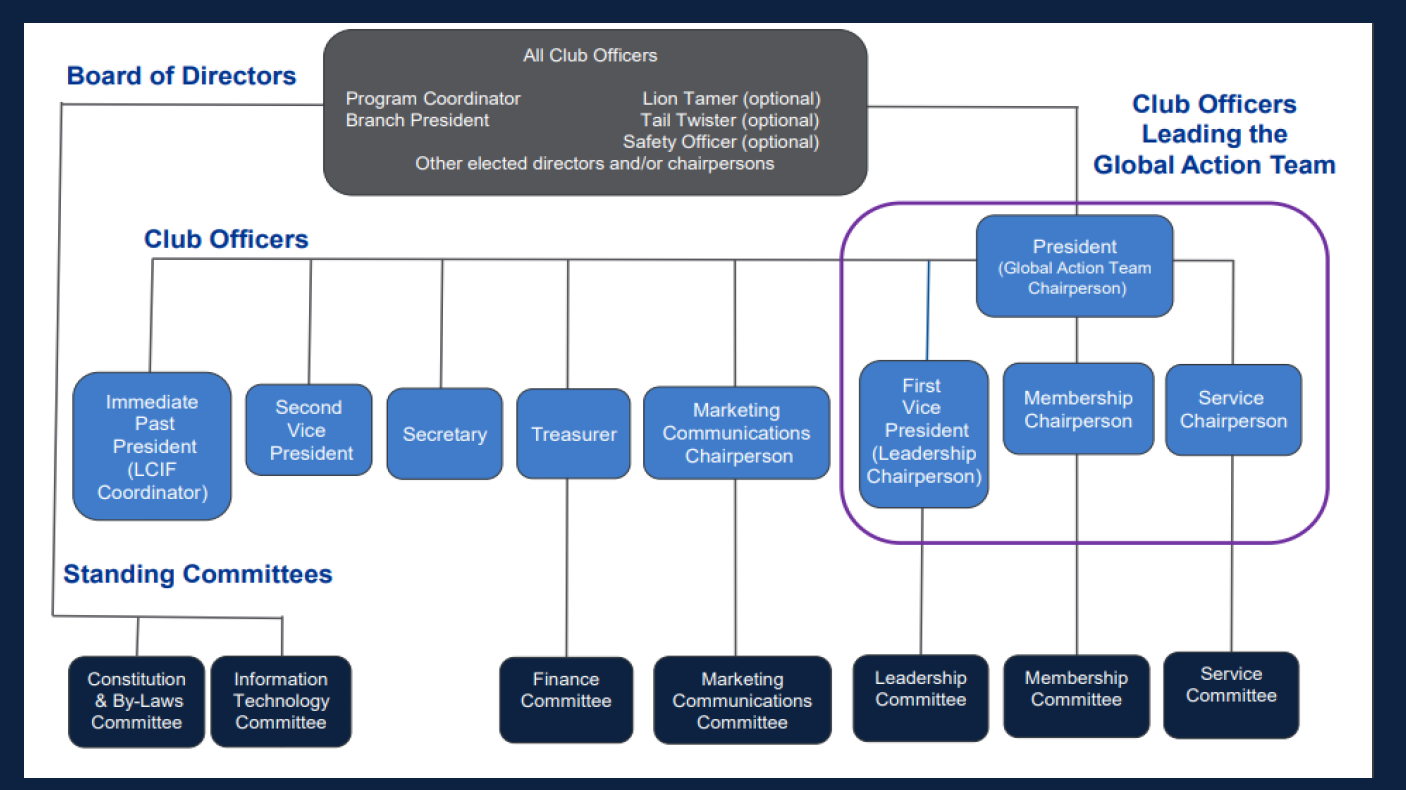 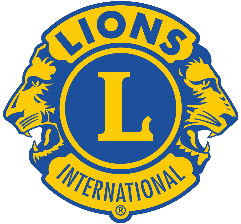 PRESIDENT’S ROLES & RESPONSIBILITIES
Attend officer training.  Learn about MyLCI and MyLion.

Preside at all meetings of the board of directors and club.

Appoint the standing and special committees of the club.
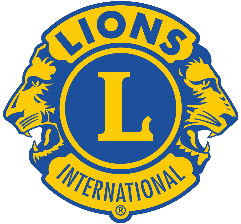 PRESIDENT’S ROLE & RESPONSIBILITIES
(Continued)
Cooperate as an active member of the District Governor’s Advisory Committee.

Ensure that regular elections are duly called, noticed, and held.

Prepare your successor to facilitate continuity of operations.
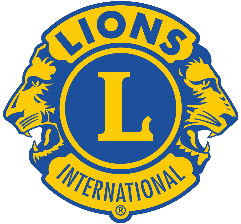 SECRETARY
Maintain club records: minutes of club and board meetings, rosters, attendance, committee appointments, elections, member information, addresses and telephone numbers of members, member achievements, calendar of events, emails, etc.

Ensure club dues are invoiced, collected, and deposited.  Inform Board of Directors (BOD) of delinquent dues.

Recommend appointment of a Club Administrator to back-up the Secretary and assist with administrative duties.

Along with President, serve as an active member of the District Governor’s Advisory Committee.
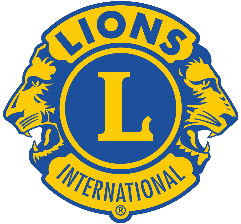 TREASURER
With BOD, prepare annual administrative and activity budgets.

Make financial reports to the board of directors as specified.

In cooperation with the Secretary: invoice, collect, and deposit dues.  

Pay the club’s obligations as authorized by the board of directors. 

Arrange for end of year audit.
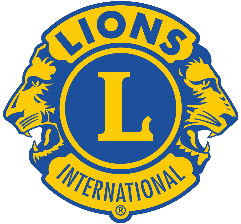 OTHER CLUB OFFICERS
Discussions on other club officers.

In the President and Vice President e-Book.

At the end of this module if time permits.

In the District breakout module if time permits.

In an optional Town Hall module at the end of the scheduled training session for those that wish to stay and participate.

By sending a note to one of the DGs who will provide feedback.
CLUB PLAN







DG Chris Bauer 
District 17N
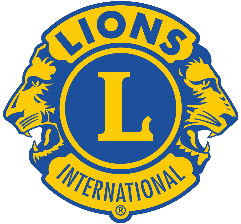 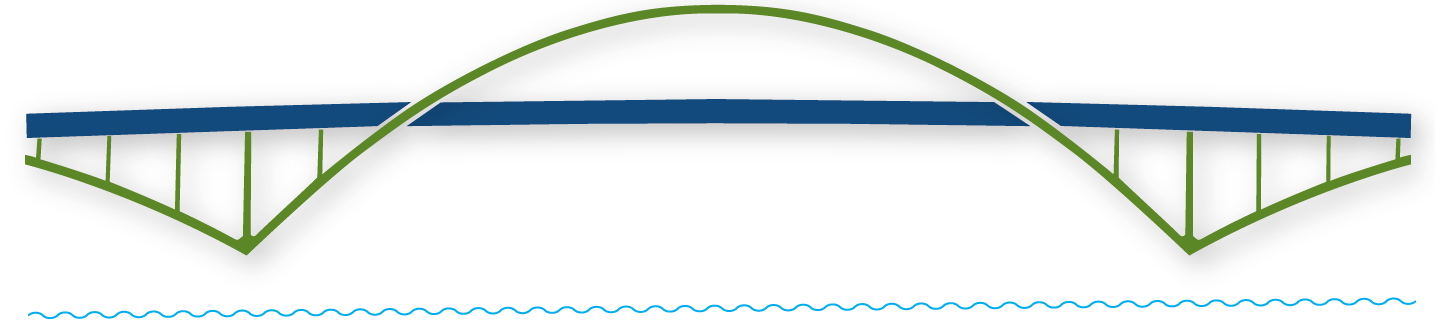 Building a Bridge into the Future!
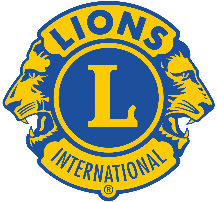 CLUB PLAN -  3 KEY ELEMENTS:
Developing the Plan
Executing the Plan
Monitoring implementation of the Plan
DEVELOPING A CLUB PLAN
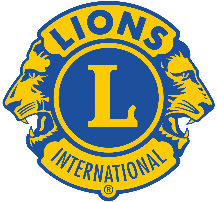 Review president’s individual annual plan. See the Club President’s Monthly Planner.

Assess current club operations and needs of the community.

Set SMART goals. (Specific, Measurable, Actionable, Reasonable, Timebound) See goals sheet.

Develop club administrative and activity budgets.

Establish club calendar of events.
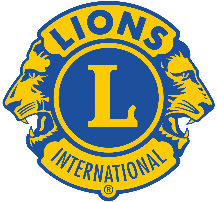 EXECUTING A CLUB PLAN
Conduct planning meetings or discussions during regular meetings.

Provide oversight at the President or Vice President level.

Make membership, marketing, and leadership a component of all activities.

Evaluate the plan on an ongoing basis during implementation.

Plan transitions to the next Lions year.
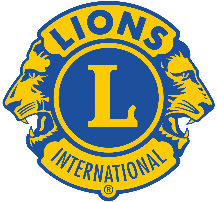 MONITORING A CLUB PLAN
Follow-up analysis of activities. Repeat? Change? Eliminate?

Arrange for publicity in various media outlets.

Follow up on potential recruits.
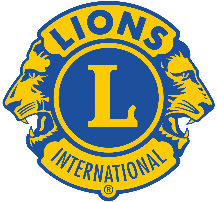 IDEAS FOR CONDUCTING EFFECTIVE & 
ENGAGING MEETINGS







DG Diana Baumann 
District 17K
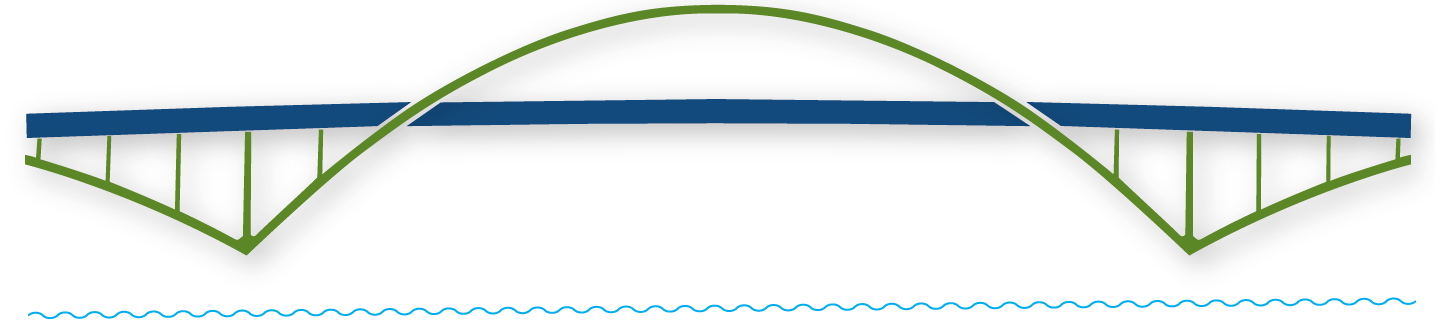 Building a Bridge into the Future!
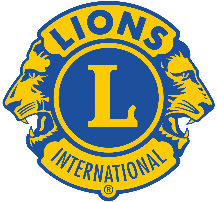 COMPONENTS OF EFFECTIVE MEETINGS
PREPARATION
FACILITATION
FOLLOW UP
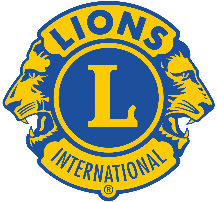 MEETING PREPARATION
Determine tasks, actions, & outcomes

List agenda items & responsibilities

List participants, guests, & roles

Set time frame
Finalize logistics

Communicate

Set up

Prepare yourself
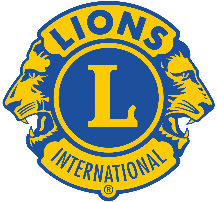 SAMPLE AGENDA
1. Call to Order by President
2. Introduction of Guests
3. Depending on Local Customs:  
Pledge of Allegiance, Prayer, & Song
4. Approval of Minutes from last meeting including Treasurer Report
5. Program
6. Unfinished Business
7. New Business
8. Recognition
9. Adjournment
Other activities unique to the club: Dinner, Entertainment, 
Tail Twister time, Truth time, & Announcements.
Plan time for each activity and stick to the schedule!
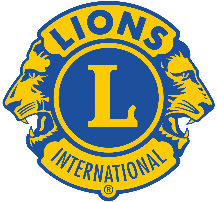 COMPONENTS OF EFFECTIVE MEETING
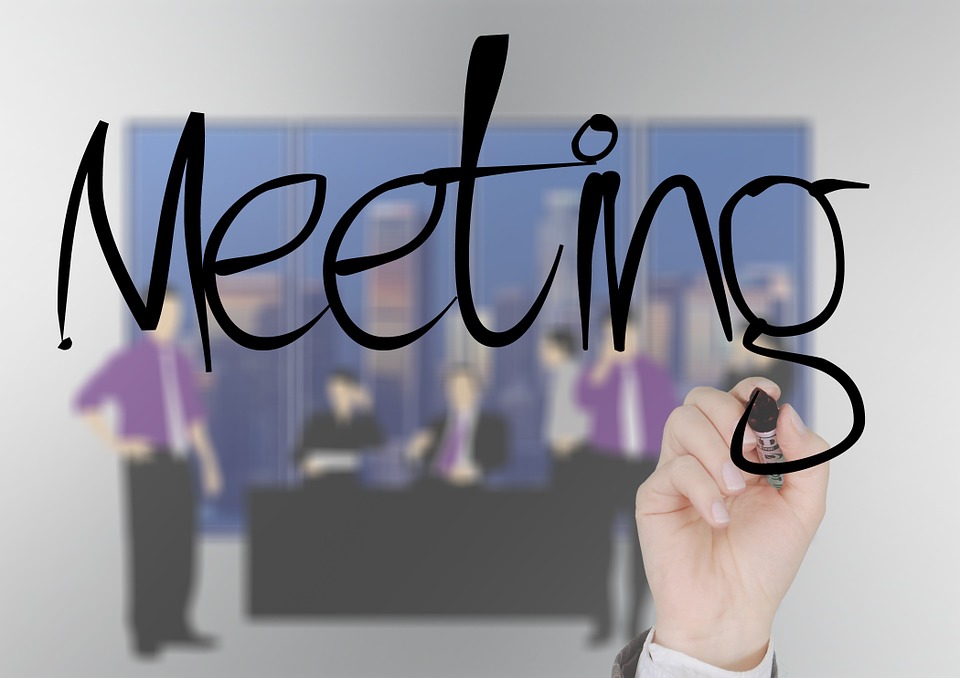 INFORMATION
DISCUSSION
RECOGNITION
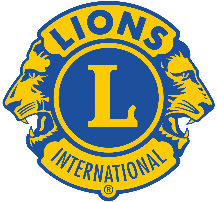 INFORMATION
PROGRESS
IMPORTANT DATES
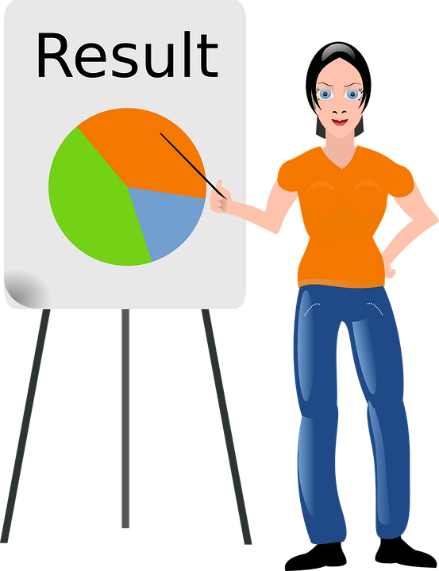 FACTS
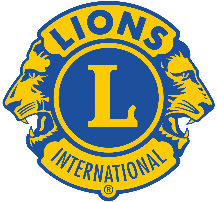 DISCUSSION/DECISION
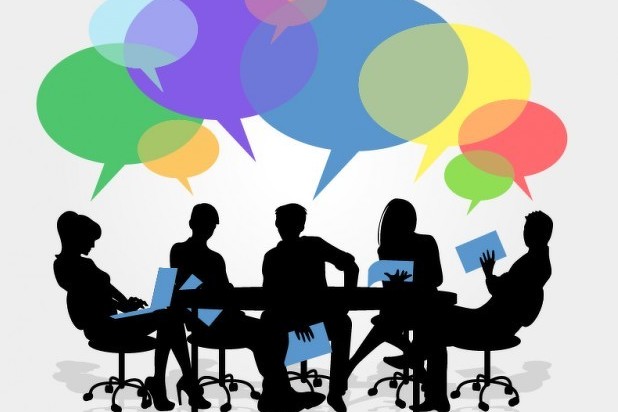 STRATEGIES
IDEAS
PROJECT PLANNING
This Photo by Unknown Author is licensed under CC BY-NC-ND
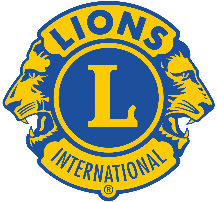 RECOGNITION
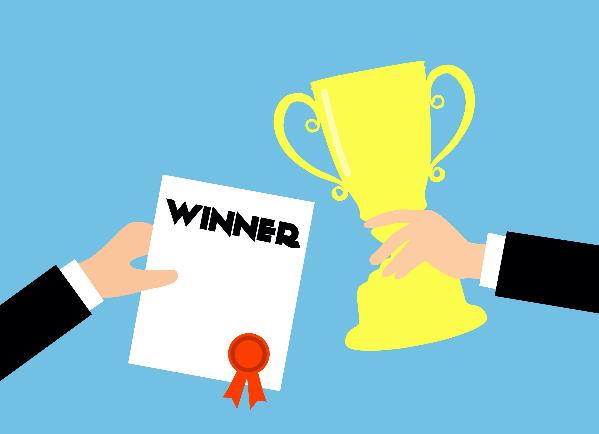 FORMAL
&
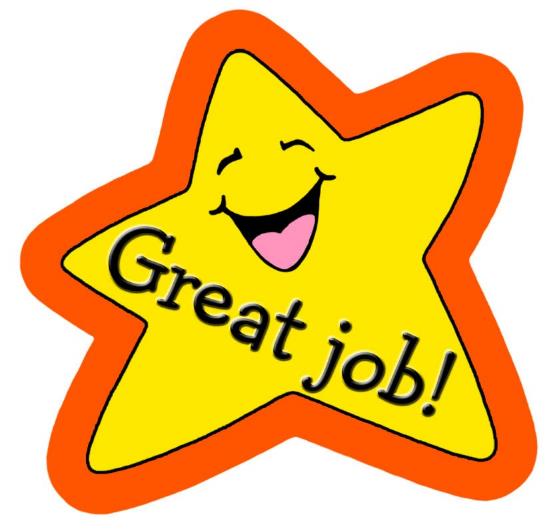 INFORMAL
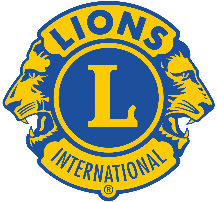 MEETING FOLLOW UP
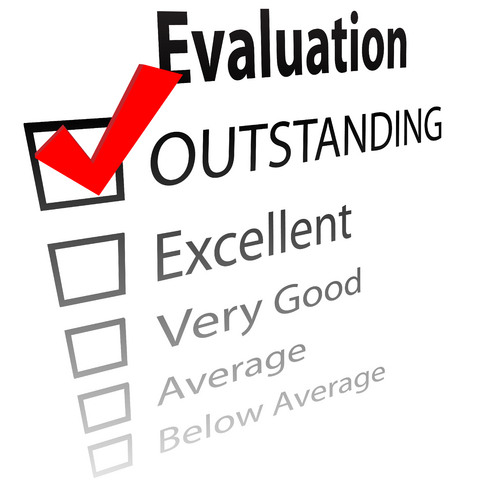 EVALUATE MEETING
ENSURE  MINUTES ARE COMPLETED
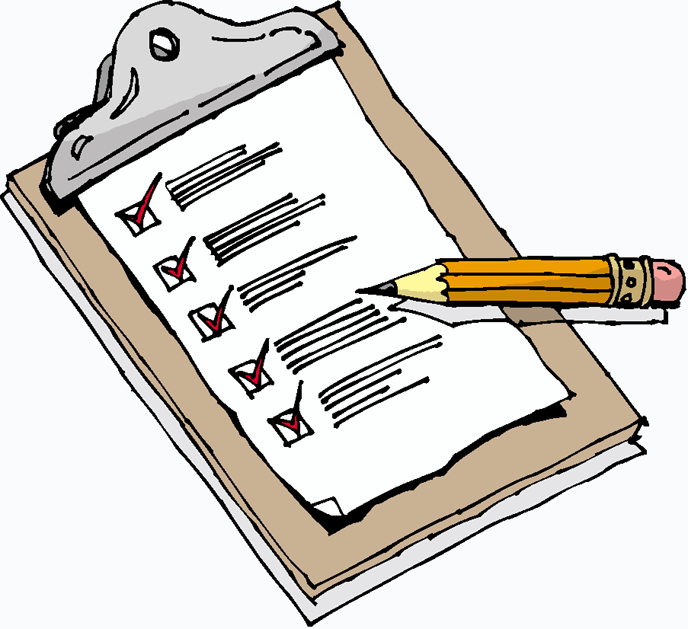 CONTACT AND ACTION ITEMS
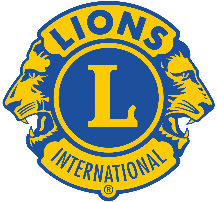 RESOURCES





DG Rick  Dodson
District 17A
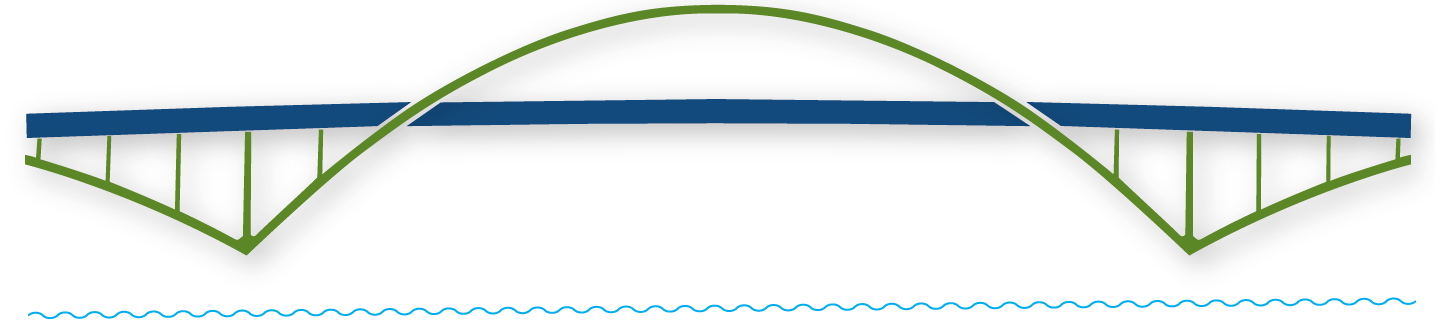 Building a Bridge into the Future!
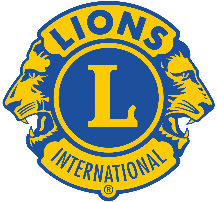 RESOURCES
(See pages 12-15 of your Participant’s Manual)
President and Vice-President eBook – pre-assignment reading
Hyperlinks throughout the book on a variety of topics.
Blueprint for a Stronger Club
Club Standard Constitution and By-Laws
Lions Learning Center – found under your Lion Account “Learn” button
USA/CANADA Forum’s Lions University courses – please contact Zone Chairman & District Governor
Search for the President path.
YouTube videos
Club Quality Initiative
Did we meet our objectives?

Explain the role and responsibilities of the club president.
Develop and put an annual club plan into action.
Plan and manage a meeting. 
Access additional resources as needed.
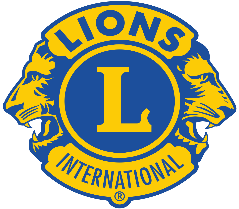 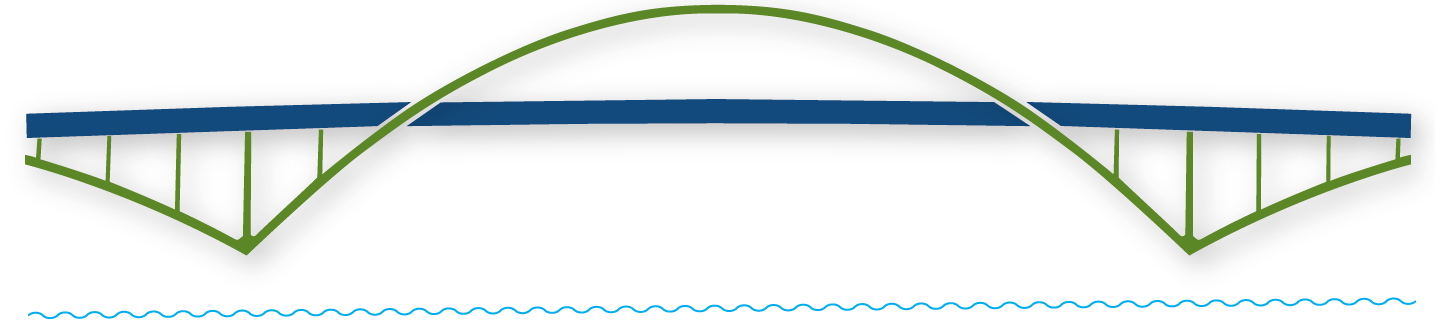 Building a Bridge into the Future!
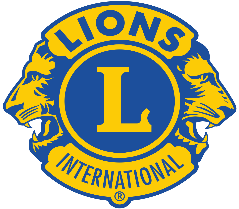 QUICK POLLS
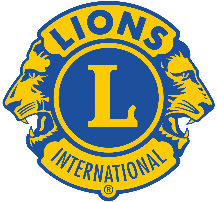 Questions and Comments

CC Diane Hentges
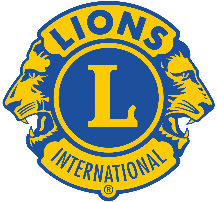 5 Minute Break
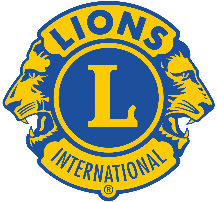 Breakout into separate District rooms

If you end up in the wrong District room, ”leave” to return to the Main room.

     If you join late and everyone else is already in their District rooms, 
          wait and PDG Chris will move you to your District room.
WELCOME 
VIRTUAL LIONS TRAINING
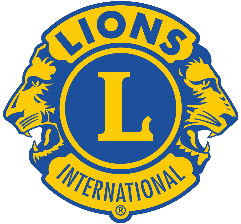 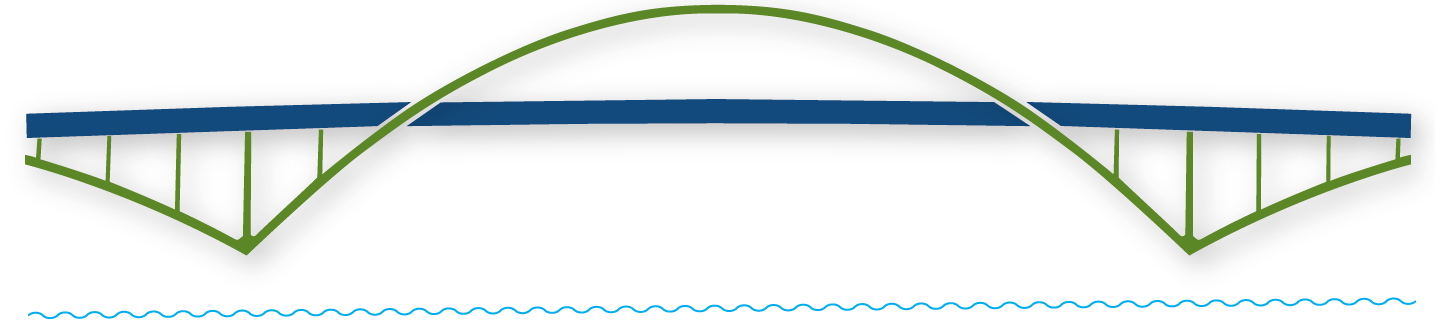 Building a Bridge into the Future!
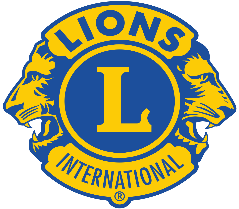 QUICK POLLS
Closing Remarks
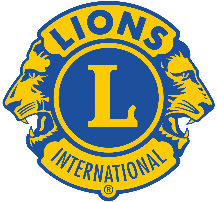 Thank you.

Writers, editors, and faculty.
Writers:  PDG Mel Barnett (17-K), PDG Randy St. Aubyn (17-K), PDG Dan Funke (17-N)
Editors:  PCC Beverly Nichols (17-A), PCC Fran Smith (17-K)
CC Diane Hentges and PDG Marla Larison for helping us during this Module 
Faculty: DG Diana Baumann (17-K), DG Rick Dodson (17-A), DG Chris Bauer (17-N), 
      PCC Deb and Ron Weaverling (17-A), PDG Neal Nichols (17-A), PDG Tom Baumann (17-K),
      PDG Randy St. Aubyn (17-K), and PDG Reland Cole (17-K)

Reminder of future training:

 Treasurer session on Saturday, August 22, at 10:00 a.m.

Secretary session on Thursday, August 27, at 7: p.m.
	
Optional Town Hall Meeting following.